TYPES OF PRAYERS
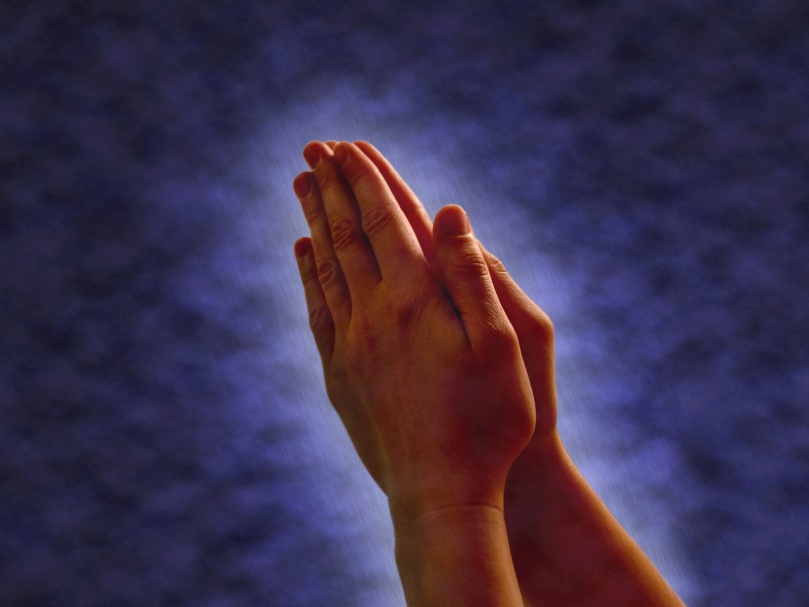 Some things to consider about prayer
Prayer has everything to do with your faith
Prayer is a faith based action
Praying with much faith will bring much results
Praying with little faith will bring little results
Some things to consider about prayer
There are a few unanswered prayers which will have nothing to do with your faith… whether you have unwavering or wavering faith
There are some things that God has ordained and decreed that we cannot cancel or overturn
Some things we cannot cancel or reverse
The prophecies of God: 
Ex: Signs, last day events & behavior – Matt. 24:3-12; 1 Tim. 4:1-3, 2 Tim. 3:1-5

The promises in God’s Word: 
Ex: Covenant with Israel, Judgment of unrepentant people – Jer. 31:31-34; 32:37-41; Col 3:23-25
Some things we cannot cancel or reverse
The purposes of God [ordained, fixed, set to fulfill God’s personal agenda]: 
Ex. Persecution, trials, etc. – 2 Tim. 3:12, 1 Thess. 3:1-4, 1 Peter 2:20-21…..
“Paul’s illness” 2 Cor. 12:6-10
TYPES OF PRAYERS
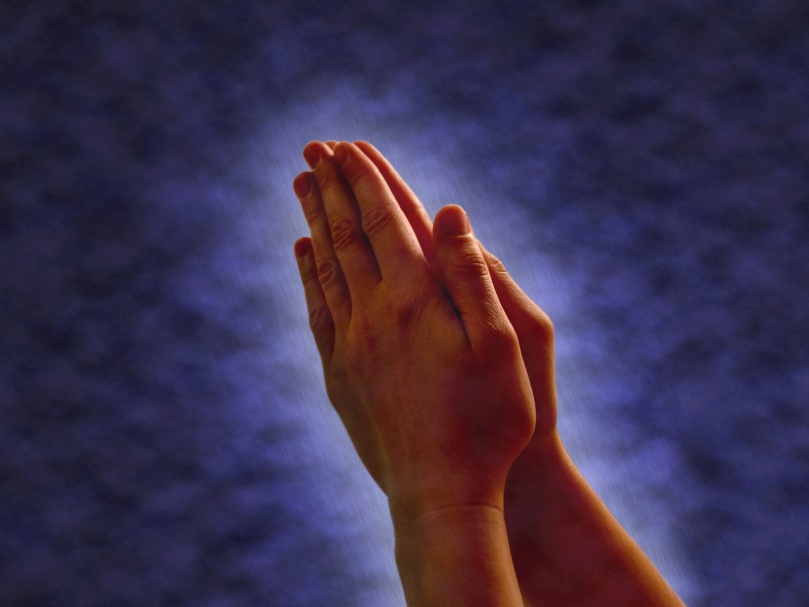 A PRAYER FOR EVERY NEED
Prayer is conversation with God and that conversation may differ when it comes to the motive, meaning, and purpose. There are many different types of prayers found in the Bible; some given by name and others by example. There is also variation in how people categorize various prayers in the Bible.
We can look to the Bible to learn how to pray, to develop our prayer lives, and to allow prayer to nourish our relationship with Jesus.
 Prayer of Conversion (Salvation)
This prayer is also commonly called “The Sinner’s Prayer”
The focus of this prayer is on Jesus Christ the Savior
The nature of this prayer involves the sinner confessing & calling on Jesus for salvation
The purpose for praying this prayer is to accept Christ as Savior & receive the gift of eternal life. The sinner who believes by faith and calls on Jesus for salvation will be saved
 Prayer of Conversion (Salvation)
SCRIPTURES

Romans 10:8-13
Acts 2:21
Acts 8:36-37
Luke 23:39-43
 Prayer of Confession
This prayer can apply to either sinner or saint… A sinner confessing their sins leading to salvation OR a saint confessing their trespasses & faults committed after salvation
The focus of this prayer is on God the Forgiver 
The nature of this prayer involves admission of guilt, sin, trespasses or offences
The purpose for praying this prayer is to receive the pardoning, cleansing & forgiveness of God
 Prayer of Confession
SCRIPTURES

Psalm 32:1-6
Psalm 38:18
Psalm 51:1-4
Proverbs 28:13
1 John 1:6-10
 Prayer of Intercession
This prayer is other people centered. It revolves around praying for someone else or praying on behalf of others
The focus of this prayer is on God the Helper 
The nature of this prayer involves interceding on the behalf of someone else other than yourself
The purpose for praying this prayer is to petition the throne of God for someone else who needs help
 Prayer of Intercession
SCRIPTURES

Daniel 9:3-11, 20-23
John 17:9-10, 20-21
Colossians 1:9-12
1 Timothy 2:1-4
 Prayer of Consecration
Consecration is the solemn dedication to a special purpose or service. The word consecration literally means "association with the sacred". Persons, places, or things can be consecrated, and the term is used in various ways by different groups. 
For example, when we take communion, we are praying a prayer of consecration… we consecrate ourselves and the elements.
 Prayer of Consecration
This prayer is to make or declare someone or something sacred unto God 
The focus of this prayer is on God the Sanctifier 
The nature of this prayer involves devoting or setting apart someone or something to the worship or service of God
The purpose for praying this prayer is to purify & dedicate persons or objects for holy participation or use
 Prayer of Consecration
SCRIPTURES

1 Samuel 1:10-11, 24-28
Matthew 26:26-28
1 Corinthians 11:28-31
Acts 13:2-3
 Prayer of Blessing
Prayers of blessing are often done for visiting missionaries, or families relocating to another church, those starting a new job, or new graduates. 
We pray blessings over newlyweds, newborns, or even over a new house or vehicle. Prayers of blessings are powerful ways to ask for God’s blessing of approval.
 Prayer of Blessing
The distinction between consecration & blessing is that consecration is setting apart for service or worship while blessing is seeking God’s special favour - mercy, grace, protection, etc.
 Prayer of Blessing
This prayer is invoking God’s special favour on someone or something
The focus of this prayer is on God the Approver
The nature of this prayer involves asking for God’s support or benefit upon a person or thing
The purpose for praying this prayer is to receive the desired petition that is being asked of God; such as protection, coverage, prosperity, peace, sustenance, etc.
 Prayer of Blessing
SCRIPTURES

Numbers 6:24-26
Matthew 19:13; Mark 10:16
Philippians 1:9-11
2 Corinthians 13:14
 Prayer of Imprecation
Imprecatory prayers are used to invoke God’s judgment on the wicked and thereby avenge the righteous. The psalmists used this type of appeal to emphasize the holiness of God and the surety of His judgment. To imprecate means to curse or speak evil toward someone. However, when the psalmists used this type of prayer, it wasn’t as a form of exacting revenge. Rather they used it as a way to show agreement with God’s judgment and sovereignty over evil.
 Prayer of Imprecation
This prayer is beseeching God to act on the behalf of His people when being oppressed by the enemies
The focus of this prayer is on God the Avenger 
The nature of this prayer involves righteous indignation & the exacting of God’s vengeance 
The purpose for praying this prayer is to seek after the justice of God to be meted out to evil doers
Characteristics of imprecatory prayers
Most of them willingly confessed their own sins*
They asked God to examine or judge them as well
Their attitude towards their oppressors was usually that of love* & righteousness and NOT spite, wickedness, bitterness, sinful anger, etc.
They were persistently being oppressed, it was not a one time situation
They were not seeking revenge but God’s justice
They were not taking matters in their own hands but instead placing the matters in God’s hands
[Speaker Notes: *(SINS) Psalm 69:5…. *(LOVE) Psalm 35:12-17]
Characteristics of imprecatory prayers
Their actions were usually that of kindness towards their oppressors and NOT retaliation or fighting back
They endured & tolerated ongoing afflictions from people and just could not take it anymore so they took it to God in prayer
They could not stop the attacks & wanted the attacks to stop so they asked God to stop it for them
Some of the oppositions came from outside & inside External enemies: Haters, strangers, etc.          Internal emissaries: Workers, family, friends, church. So they asked God to take care of these persons
[Speaker Notes: I.E. – Psalm 55:12-15; 20]
Characteristics of imprecatory prayers
Some situations and some oppressors were so volatile that confrontation or reconciliation would prove futile or detrimental for the believer. Some of their enemies were not willing to reconcile as their intention was to kill or ruin lives by whatever means.
If their plea (specific request) for justice was reasonable and valid, then God decided whether or not to exact justice on the behalf of his people
If their plea was unreasonable or unfair then God would by no means carry out their wishes as God would have tried their heart & motives to know if justice was deserved and to be served
CONCLUSION OF THE MATTER
In the event that you pray an imprecatory prayer, it should be after all efforts have been made to confront, reconcile or communicate with the persons; but they are stilling coming at you in some way, so you can take it to God in prayer.
If the persons refuse to facilitate your reconciliation process then you are within your rights to plead your case before God and ask him to defend your cause. Leave them to God & see what He will do!
(Matt. 18:15-17; 1 Tim. 1:19-20; 2 Tim. 4:14-18)
 Prayer of Imprecation
SCRIPTURES

Psalm 7
Psalm 35
Psalms 55 & 58
Psalms 59 & 69
 Prayer of FAITH
ALL prayers require faith; but this kind of prayer will not reap the results you are looking for if there is an ounce of doubt in your faith
If one lacks faith or if there is sin in our lives, the prayer of faith will not be effectual
If a believer engages in the prayer of faith with no doubt & no sin in their life, and still gets no result; then it means that it is not God’s will for the thing to happen as that thing may NOT be in agreement with God’s prophecies, promises or purposes
 Prayer of FAITH
When we pray in faith, we are reaffirming that we have faith in God’s will. This kind of prayer is not forcing our will upon God’s will, nor is it about trying to over-rule God’s will. Instead it is all about going to God in confident faith and concurring that God’s will must be done! 
When we pray this prayer, we must believe in the power of God that God is able to accomplish what we are asking HIM to do!
This type of prayer can be prayed for yourself OR for someone else who has little or no faith!
 Prayer of Faith: SCRIPTURES
Matthew 7:7-8
Matthew 18:19-20
Matthew 21:18-22
Mark 11:22-26
John 14:12-14
John 15:7; 16
James 4:1-3
James 5:13-18 
1 John 3:22-23
1 John 5:14-15
 Prayer of Thanksgiving
This is a prayer of gratitude prompted by answered prayer, deliverance, recognition of God’s goodness, grace & mercy; or simply being thankful for life 
The focus of this prayer is on God the Giver  
The nature of this prayer involves sincere appreciation and heartfelt gratitude  
The purpose for praying this prayer is to thank God for all that He has done, is doing & will do
 Prayer of Thanksgiving
O.T. SCRIPTURES

1 Chronicles 16:34-36
Psalm 95:1-3; 100:4; 116:17-19
Psalm 106:1-5
Psalm 107:1-8,15, 21, 31-32
Psalm 118:1, 23-29
Psalm 136:1-4, 23-26
 Prayer of Thanksgiving
N.T. SCRIPTURES

1 Thessalonians 5:17-18
Ephesians 5:18-20
Colossians 3:16-17
Hebrews 13:15
 Prayer of Adoration
This prayer comes from a place of genuine awe of who the Lord is… It’s all about God
The focus of this prayer is on God the Almighty  
The nature of this prayer involves worshiping the Lord out of deep love, respect & admiration  
The purpose for praying this prayer is to  recognize God’s power and majesty and to magnify God for his character
 Prayer of Adoration
SCRIPTURES

Psalm 113 
Psalm 148
Philippians 2:9-11
Revelation 4:11
Revelation 5:11-14
 Prayer & Fasting
Mark 9:29 
And he said unto them, This kind can come forth by nothing but by prayer and fasting.

(READ- Mark 9:17-29)
 Prayer & Fasting
“THIS KIND”: This kind of evil spirit was no ordinary demon (dumb & deaf). Jesus replied in effect that some forms of demonic possessions were more malignant and difficult than others. (The disciples had not sufficiently considered this) 

Demons have different degrees of will force, some being easier to subdue than others, and this particular obstinate evil spirit, required more faith accompanied by fasting, to expel it.
 Prayer & Fasting
“NOTHING BUT BY PRAYER AND FASTING”: This kind of demon cannot be expelled, except by prayer and fasting. An evil spirit of this nature is only driven out by prayer and fasting. Such great and difficult duties require special spiritual preparation and self-denial. There are certain things which ordinary faith cannot do. How shall we get that higher faith? By prayer and fasting. (READ Matthew 17:14-21) 
This extraordinary demon required extraordinary prayer…faith…approach…process!
 Prayer & Fasting
This type of prayer is for certain kinds of situations such as:
-Exorcisms 
-Fighting demonic attacks
-Spiritual cleansing of property
-Breaking evil spells, evil curses that are brought on by obeah, witchcraft, voodoo, etc.
-Various kinds of spiritual warfare activities
 Prayer & Fasting
The power of fasting and prayer for spiritual breakthrough is undeniable.

Yes, prayer is the way we take our burdens to God, but fasting can be a way to really super-charge those prayers to experience the breakthroughs you are seeking.
 Prayer & Fasting
What Does Fasting Do For Prayer
Biblical fasting means saying “no” to yourself and saying “yes” to God. Biblical fasting means to deny the flesh in order to find a more powerful connection with the Holy Spirit.

And in the same way that a regular fast is supposed to boost your metabolism, fasting is a way to super-charge the power of your prayer life!
 Prayer & Fasting
Why are Fasting and Prayer So Important
Prayer is a way to let go and give everything over to God.
Fasting is setting aside what we seek for satisfaction in order to seek God for satisfaction.
Fasting is where the power is, where the abundant life takes root and keeps on giving you strength to fight the real battle for the Kingdom of God
 Prayer & Fasting
What Does Fasting Do Spiritually
What fasting does spiritually is to draw your heart in humility nearer to the heart of God.

When you are humble & closer to God, you can hear His voice and His answer to your prayers.

The reward of fasting is always a closer walk with God, in addition to receiving healing either spiritually or physically, and peace even when life is hard.
Fasting & Prayer can change both your heart and a nation’s heart
REASONS for Prayer & Fasting
Followers of Christ, fast as a spiritual discipline. We don’t fast to manipulate God and appear more righteous than others. You are not mandated to fast, but it is very beneficial for your walk and highly recommended. 
Fasting separates you from the distractions of this world and it brings us into a closer union with God. It allows us to hear God better and fully rely upon Him.
You do not have to fast for everything but you are at liberty to fast for anything!
REASONS for Prayer & Fasting
Jesus expects us to fast… It is expected!
 “And when you fast, do not look gloomy like the hypocrites, for they disfigure their faces that their fasting may be seen by others. Truly, I say to you, they have received their reward. But when you fast, anoint your head and wash your face, that your fasting may not be seen by others but by your Father who is in secret. And your Father who sees in secret will reward you.”
(Matthew 6:16-18)
REASONS for Prayer & Fasting
Marriage relationship 
“Do not defraud (deprive) one another (of sexual relations), except it be with consent for a time, that ye may give yourselves to fasting and prayer; and come together again, that Satan tempt you not for your incontinency (lack of self control).”
(1 Corinthians 7:5)
REASONS for Prayer & Fasting
Repentance 
When they had assembled at Mizpah, they drew water and poured it out before the Lord. On that day they fasted and there they confessed, “We have sinned against the Lord.” Now Samuel was serving as leader of Israel at Mizpeh.
(1 Samuel 7:6)

Nineveh – Jonah 3:6-10
“Yet even now,” declares the LORD, “return to me with all your heart, with fasting, with weeping, and with mourning; and rend your hearts and not your garments.” Return to the LORD your God, for he is gracious and merciful, slow to anger, and abounding in steadfast love; and he relents over disaster. (Joel 2:12-13)

Now on the twenty-fourth day of this month the people of Israel were assembled with fasting and in sackcloth, and with earth on their heads. And the Israelites separated themselves from all foreigners and stood and confessed their sins and the iniquities of their fathers.
(Nehemiah 9:1-2)
REASONS for Prayer & Fasting
Distress and grief 
Then all the people of Israel, the whole army, went up and came to Bethel and wept. They sat there before the Lord and fasted that day until evening, and offered burnt offerings and peace offerings before the Lord.
(Judges 20:26)
Then they all came and urged David to eat something while it was still day; but David took an oath, saying, “May God deal with me, be it ever so severely, if I taste bread or anything else before the sun sets!”. 
(2 Samuel 3:35)

All the valiant men arose, and went all night, and took the body of Saul and the bodies of his sons from the wall of Bethshan, and came to Jabesh, and burnt them there. And they took their bones, and buried them under a tree at Jabesh, and fasted seven days.
(1 Samuel 31:12-13)
REASONS for Prayer & Fasting
Guidance when making important decisions 

As they ministered to the Lord, and fasted, the Holy Ghost said, Separate me Barnabas and Saul for the work whereunto I have called them. And when they had fasted and prayed, and laid their hands on them, they sent them away. So they, being sent forth by the Holy Ghost, departed unto Seleucia; and from thence they sailed to Cyprus.  
(Acts 13:2-3)
REASONS for Prayer & Fasting
Guidance when making important decisions 

And when they had ordained them elders in every church, and had prayed with fasting, they commended them to the Lord, on whom they believed.			(Acts 14:23)
-Call to Ministry
-Career start
-Career switch
-Life changing decisions
REASONS for Prayer & Fasting
The state of our nation (country) 

And it came to pass, when I heard these words, that I sat down and wept, and mourned certain days, and fasted, and prayed before the God of heaven.  		(Nehemiah 1:4)

(Vs. 3) And I set my face unto the Lord God, to seek by prayer and supplications, with fasting, and sackcloth, and ashes
(Daniel 9:3-6)
REASONS for Prayer & Fasting
The state of our nation (country) 

If my people, which are called by my name, shall humble themselves, and pray, and seek my face, and turn from their wicked ways; then will I hear from heaven, and will forgive their sin, and will heal their land. 		
(2 Chronicles 7:14)
REASONS for Prayer & Fasting
To strengthen our prayer

Fasting does not change whether God hears our prayers, but it can change our praying. 

As Arthur Wallis says, “Fasting is calculated to bring a note of urgency and importunity (persistence) into our praying, and to give force to our pleading in the court of heaven.”

(Ezra 8:21-23)
REASONS for Prayer & Fasting
To seek deliverance or protection 

Another common reason for fasting is to seek deliverance from enemies or circumstances. In Scripture, this type of fast is generally carried out with other believers.

(2 Chronicles 20:1 – 9, 12-30)
REASONS for Prayer & Fasting
Spiritual strength / Overcome temptations

Fasting can help us focus when we are struggling with particular temptations. Prayer & fasting can help us to overcome besetting sins which seem to have strongholds in our lives.

(Matthew 4:1 – 11)
How should we prepare ourselves if we decide to fast?
Some things to consider as we prepare for fasting
Pray and confess your sins:A necessary step before fasting is to humble ourselves before God (Psalm 35:13) & confess our sins (1 Samuel 7:6). Prayer should be our sustenance throughout the fast, but it is imperative we begin the fast with a contrite heart.
Turn to Scripture:Spend additional time meditating on God’s Word, before and during the fast.
Some things to consider as we prepare for fasting
Keep personal fasts, private:Fasting is not to show off our spirituality, so don’t publicize your personal fasting moments (Matthew 6:16–18). Don’t boast about your fast; only tell people you won’t be eating if it is necessary.
A public or corporate fast is an exception to private or personal fasts. A country, city, congregation or a couple of people can fast; which usually requires public declaration.
Some things to consider as we prepare for fasting
Prepare your body:Fasting, especially for days or weeks without any food or liquid, can have unexpected effects on your health. There is no scriptural warrant for harming yourself to undergo a fast. Some might need to consult a doctor before starting any fasting regimen to make sure you can fast in a healthy manner.
Fasting is an appropriate bodily reaction to the  state of our soul. If it is done correctly you can expect many results, including growing closer to God and increasing self-control.
TYPES / WAYS of FASTING
Biblical fasting is more about the heart behind your fast than about the rules you are following while fasting!

Search your heart. Spend time asking God to reveal to you the things that you seek for satisfaction. Be open to fasting from the things that will really drive you to pray. The truth is, you know what you seek for satisfaction. Those things are probably what you need to set aside for a time to re-engage with God.
TYPES / WAYS of FASTING
In Scripture, we are not always told how long the periods of fasting lasted; or if it was a complete fast or a partial fast, or if it was a specific kind of food fast. But it was evident that fasting was a part of the spiritual discipline and practice of many believers throughout Scripture.
TYPES / WAYS of FASTING
 Absolute / Complete Fast: NO food, NO drink & NO water

This type of fast can be done for any length of time. It can be part of a day, 1 day, 3 days, 7 days, 10 days, 14 days… even 40 days.
40 days (absolute fast):
-Moses (Exodus 34:27-28; Deut. 9:9, 18)
-Elijah (1 Kings 19:7-8)
-Jesus (Matt. 4:2)
TYPES / WAYS of FASTING
 Absolute / Complete Fast: NO food, NO drink & NO water

3 days (absolute fast):
-Esther (Esther 4:13-16)
-Paul (Acts 9:8-9)

Unknown period (absolute fast): 
-Nineveh (Jonah 3:5-7)
TYPES / WAYS of FASTING
 Partial Fast: Abstaining from certain foods or drinks 

A partial fast could mean abstaining from certain meals of the day (breakfast, lunch or dinner) or abstaining from certain kinds of foods… Involves abstaining from meats, sweets, delicacies, etc.; while consuming plant-based foods and water.  A partial fast can vary in duration from part of a day, to days and weeks. 

-Daniel’s 21 days fast (Dan. 10:2-3 / Dan. 1:12)
TYPES / WAYS of FASTING
 Normal / Regular Fast: NO food… ONLY WATER

The regular fast is done by abstaining from all food, both solid and liquid, except for water.  The duration of a regular fast can range from part of a day to an entire day, to several days or weeks. 

-Israel (Judges 20:26)
-Judah (2 Chronicles 20:3)
-Nehemiah (Nehemiah 1:4)
11 Prayer of Supplication
SUPPLICATION: A petition or request.
The idea of supplication is that of asking God for what you need or want for yourself and on the behalf others.
God welcomes you with open arms when you take your genuine requests to Him.
“Always in every prayer of mine for you all making request (supplication) with joy”
(Philippians 1:4)
11 Prayer of Supplication
“Be careful for nothing; but in every thing by prayer and supplication with thanksgiving let your requests be made known unto God.”
(Philippians 4:6)

“Praying always with all prayer and supplication in the Spirit, and watching thereunto with all perseverance and supplication for all saints”
(Ephesians 6:18)
11 Prayer of Supplication
“I exhort therefore, that, first of all, supplications, prayers, intercessions, and giving of thanks, be made for all men; For kings, and for all that are in authority; that we may lead a quiet and peaceable life in all godliness and honesty. 
For this is good and acceptable in the sight of God our Saviour”
(1 Timothy 2:1-3)
12 Prayer of Commitment (Vow)
Praying a promise to the Lord is a prayer that we may pray when we are making a life-changing commitment that we need God’s strength, guidance, and help to fulfill.

This prayer involves making a pledge or vow to God that we will start doing something or will stop doing something.
12 Prayer of Commitment (Vow)
“In her deep anguish (Hannah) prayed to the Lord, weeping bitterly. And she made a vow, saying, ‘Lord Almighty, if you will only look on your servant’s misery and remember me, and not forget your servant but give her a son, then I will give him to the Lord for all the days of his life, and no razor will ever be used on his head” 
(1 Samuel 1:10-11).
12 Prayer of Commitment (Vow)
“And Jacob vowed a vow, saying, If God will be with me, and will keep me in this way that I go, and will give me bread to eat, and raiment to put on, So that I come again to my father's house in peace; then shall the LORD be my God: And this stone, which I have set for a pillar, shall be God's house: and of all that thou shalt give me I will surely give the tenth unto thee.” 
(Genesis 28:20).
12 Prayer of Commitment (Vow)
“I will go into thy house with burnt offerings: I will pay thee my vows, Which my lips have uttered, and my mouth hath spoken, when I was in trouble.”                      (Psalm 66:13-14)

“What shall I render unto the LORD for all his benefits toward me? I will take the cup of salvation, and call upon the name of the LORD. I will pay my vows unto the LORD now in the presence of all his people.”
(Psalm 116:12-14)
THE LORD’S PRAYER (Matt. 6:9-13)
“Our Father which art in Heaven”: Relation & Location
“Hallowed be thy Name”: Adoration & Exaltation 
“Thy Kingdom Come”: Anticipation & Expectation
“Thy will be done…”: Declaration & Submission 
“Give us this day our daily bread”: Provision & Supplication 
“Forgive us our debts”: Confession & Consecration
“As we forgive our debtors”: Compassion & Reconciliation
“Lead us not into temptation”: Direction & Instruction
“Deliver us from evil”: Protection & Preservation
“Thine is the kingdom, power & glory”: Acclamation & Proclamation

AMEN